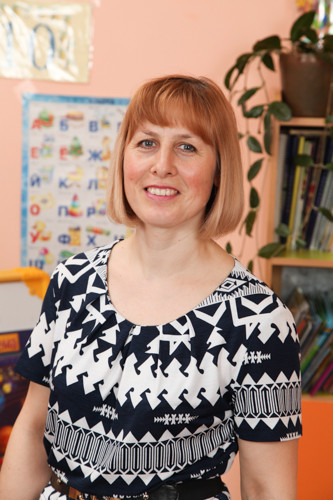 Авторская идея в моей педагогической практике
 
Тема: «Развивающие игры как средство формирования познавательных способностей детей дошкольного возраста»
Воспитатель ОДО МАОУ «Аромашевская СОШ 
им. В.Д.Кармацкого 
детский сад «Сказка» Сезева  Елена Юрьевна
«Игра – это искра, зажигающая огонек…»
В. А Сухомлинский.
Проблема развития познавательных способностей одна из самых актуальных в дошкольном возрасте.
Поскольку познание, является необходимым условием для формирования умственных качеств детей, самостоятельности и инициативности.
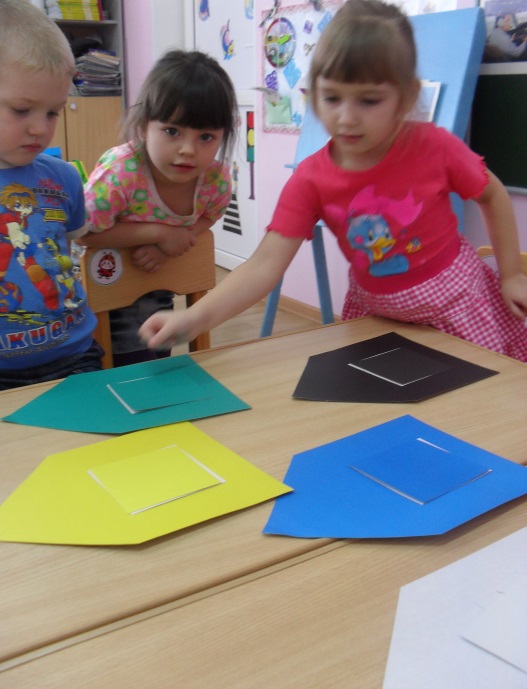 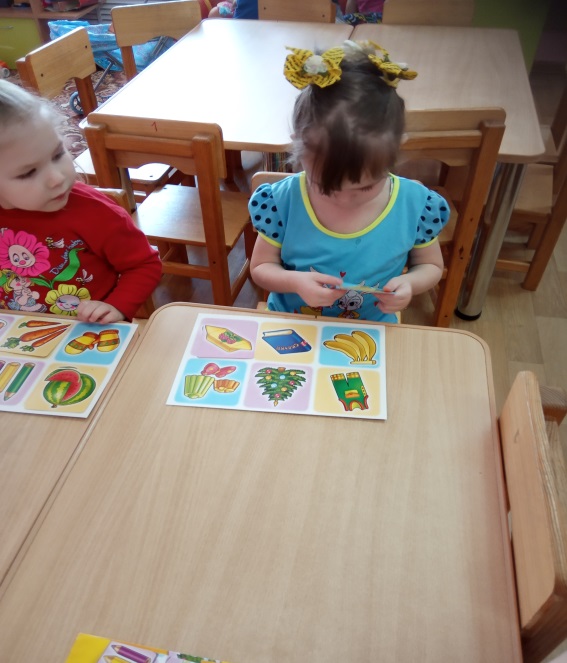 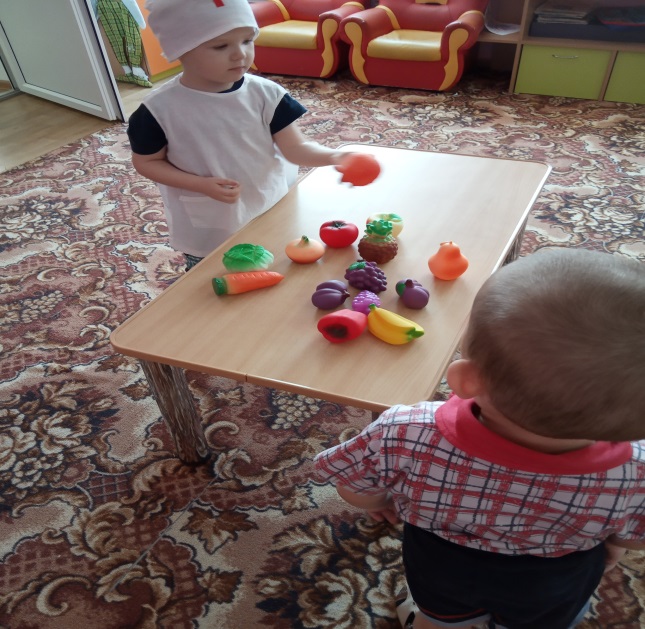 Цель: развитие познавательных интересов и                 познавательных способностей                  детей дошкольного возраста.
задачи:
 
развивать у детей познавательный интерес, желание и потребность узнать новое;
развивать  у  дошкольников  умения  находить  зависимости  и  закономерности,  ошибки  и недостатки, классифицировать и систематизировать материал; 
формировать у детей через игру представления об окружающем мире;
Литература
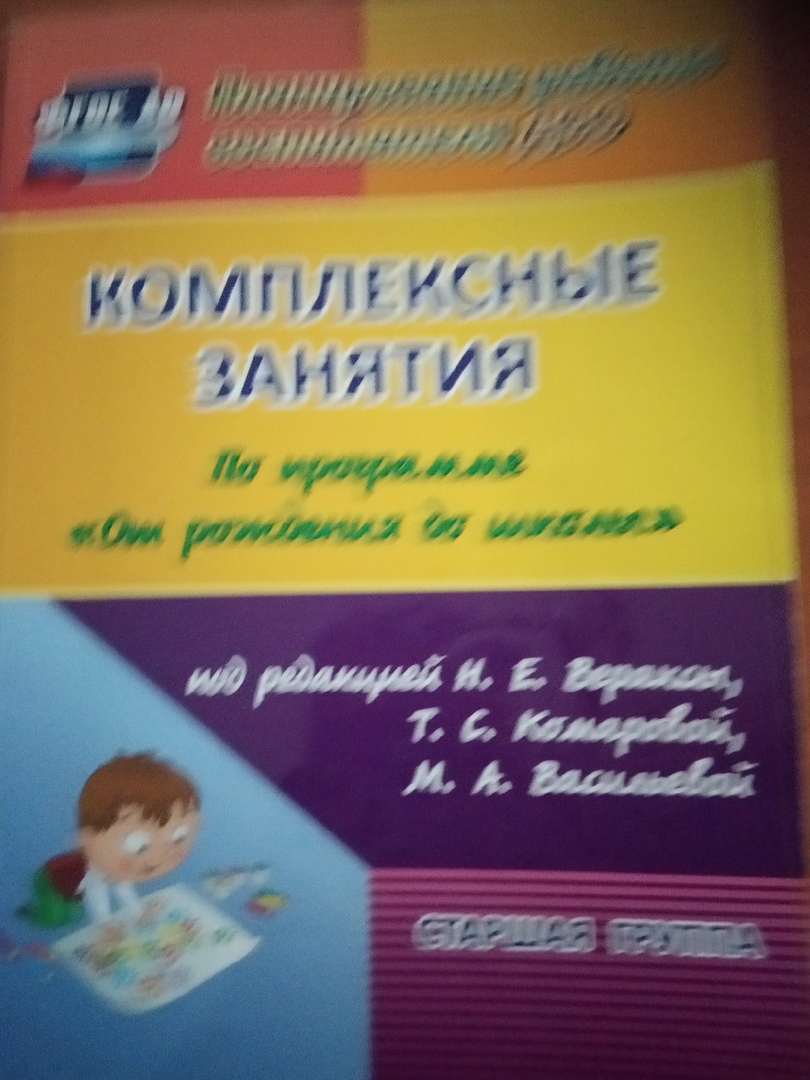 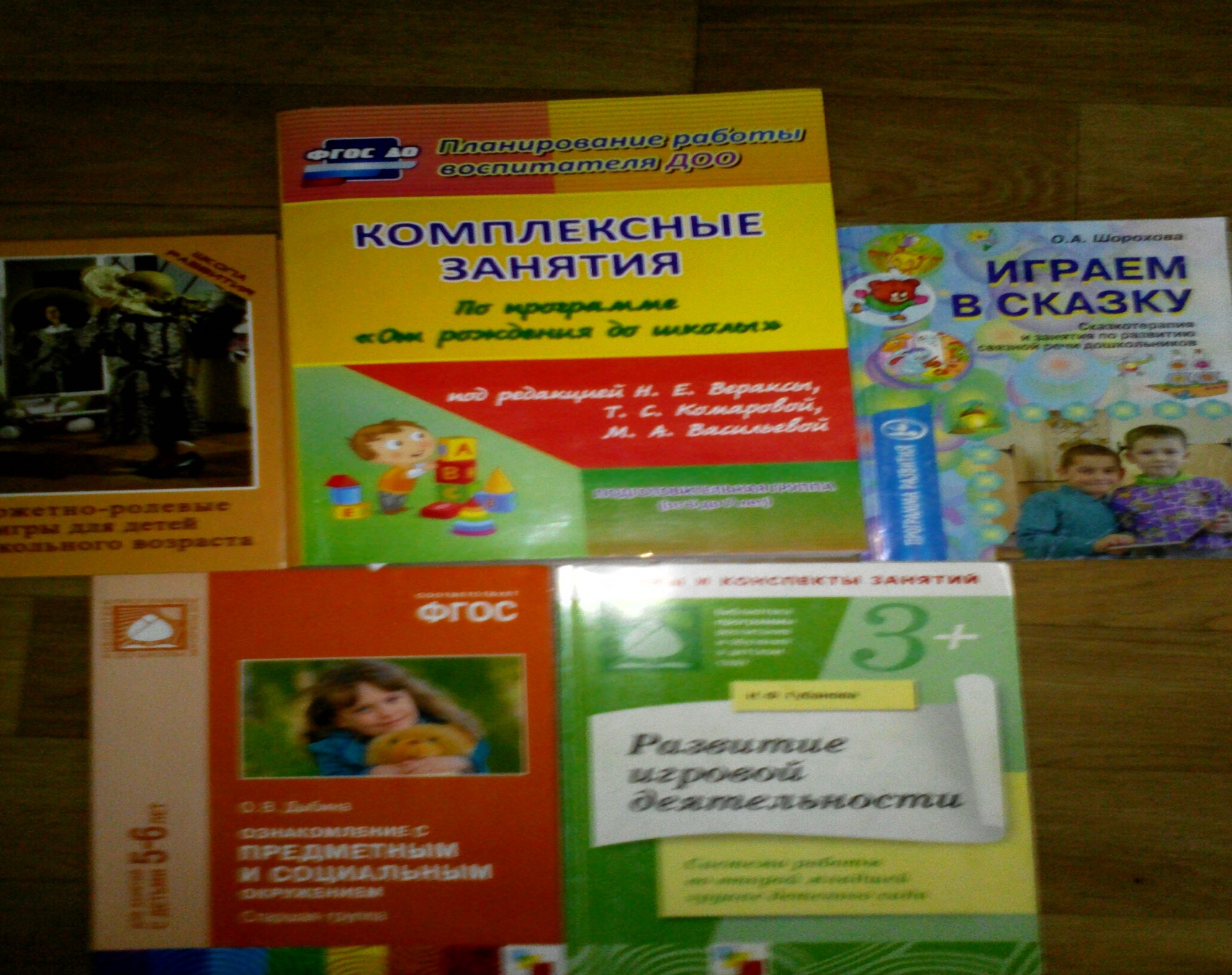 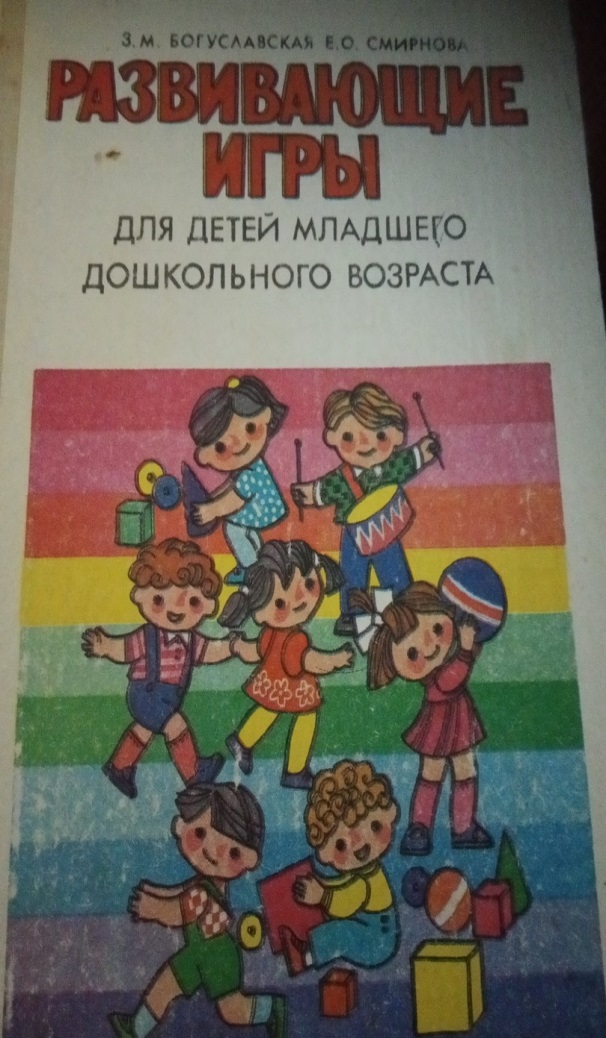 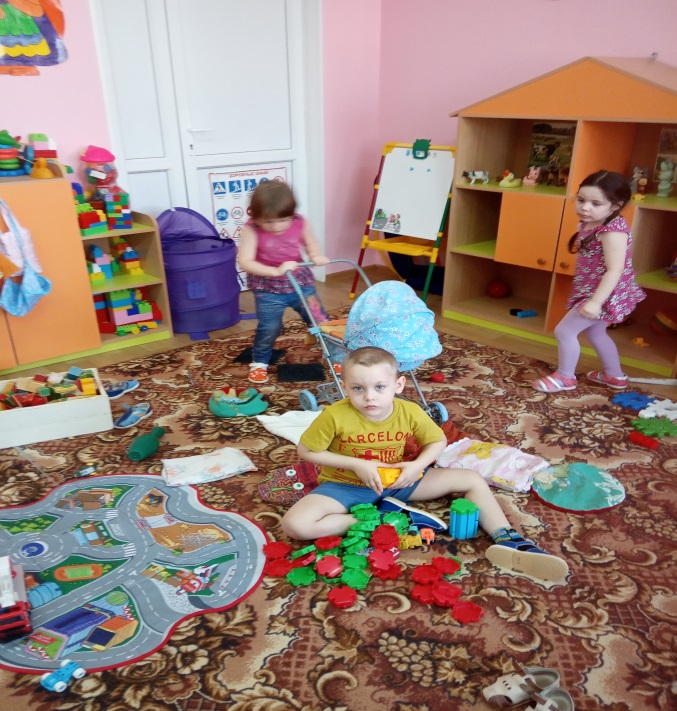 Для того чтобы развивать у детей познавательный интерес, в группе  создана развивающая среда.
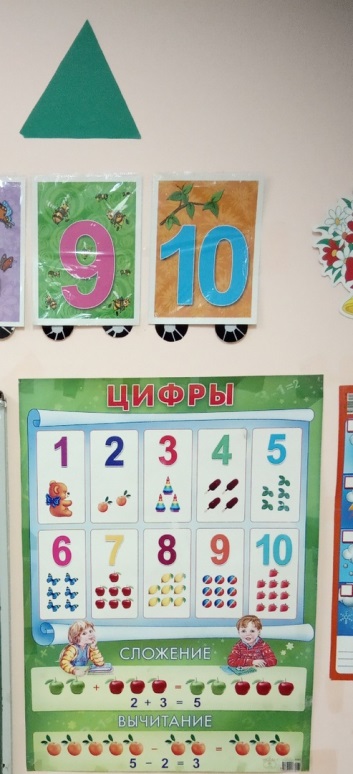 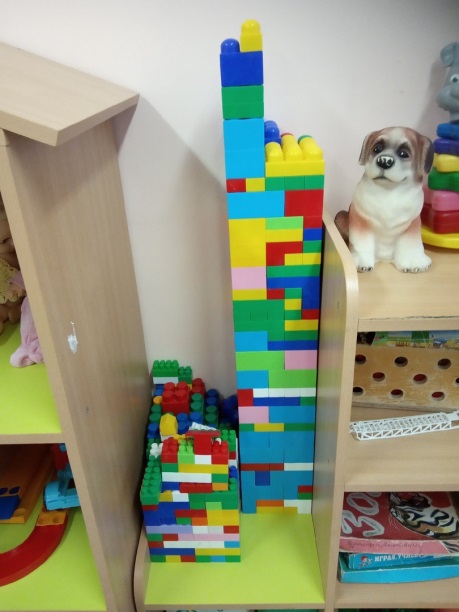 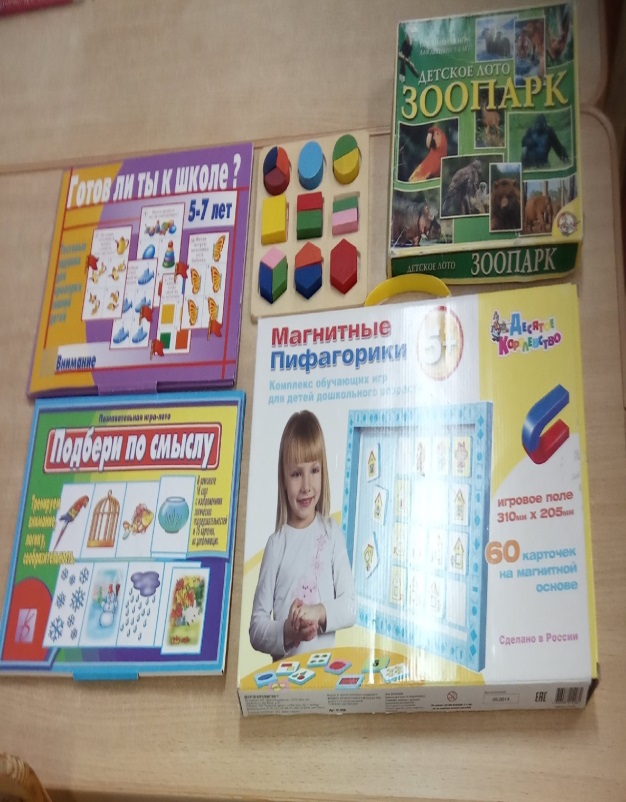 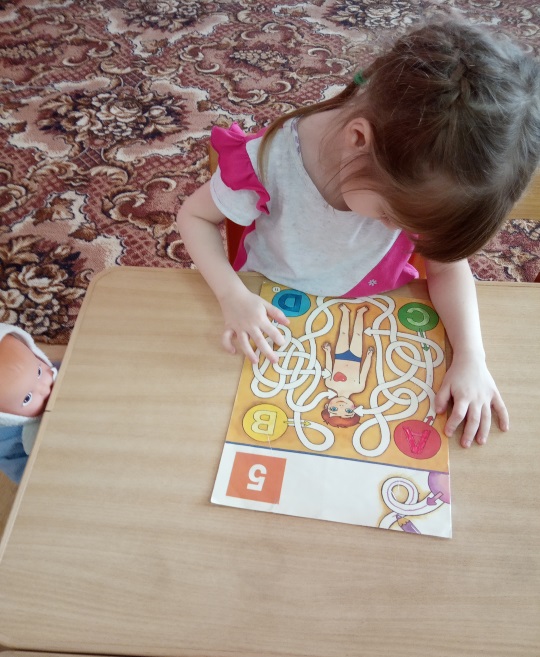 Так  при развитии  у  дошкольников  умения  находить  зависимости  и  закономерности,  ошибки  и недостатки, классифицировать и систематизировать материал, создавала условия для знакомства детей с цветом, формой, величиной, осязаемыми свойствами предметов (твердый, холодный, мягкий, пушистый, т.д.)
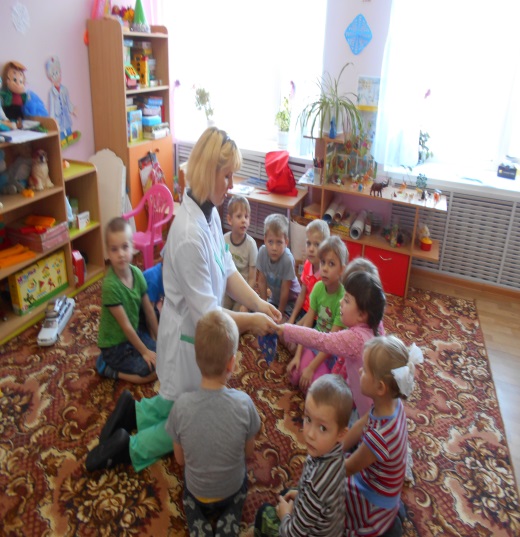 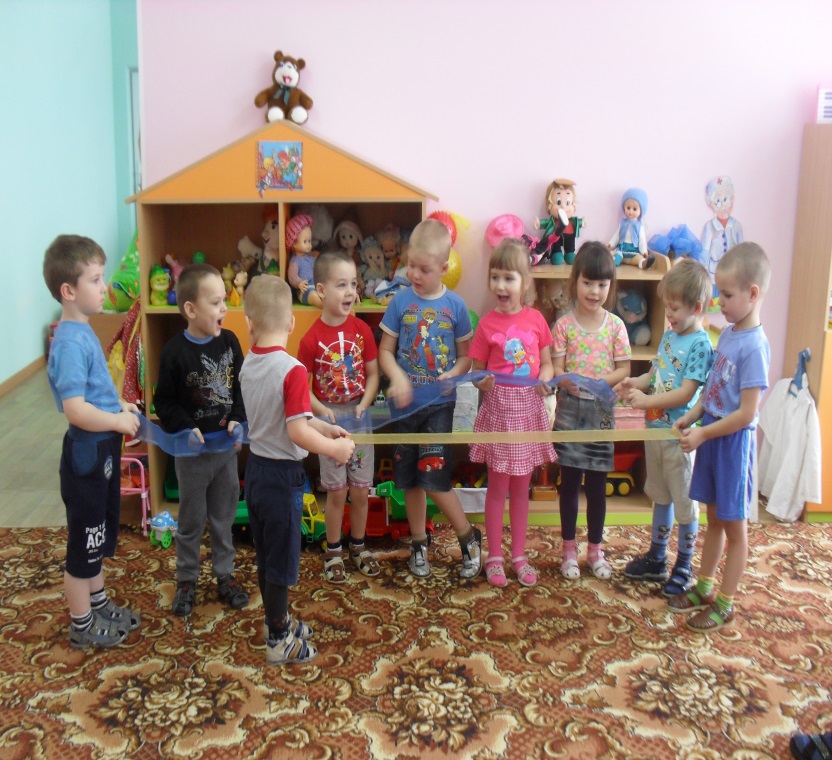 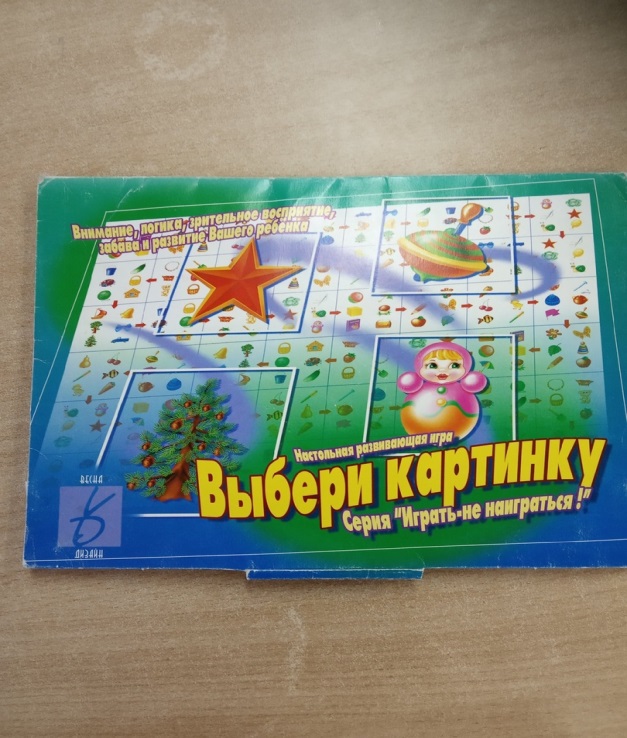 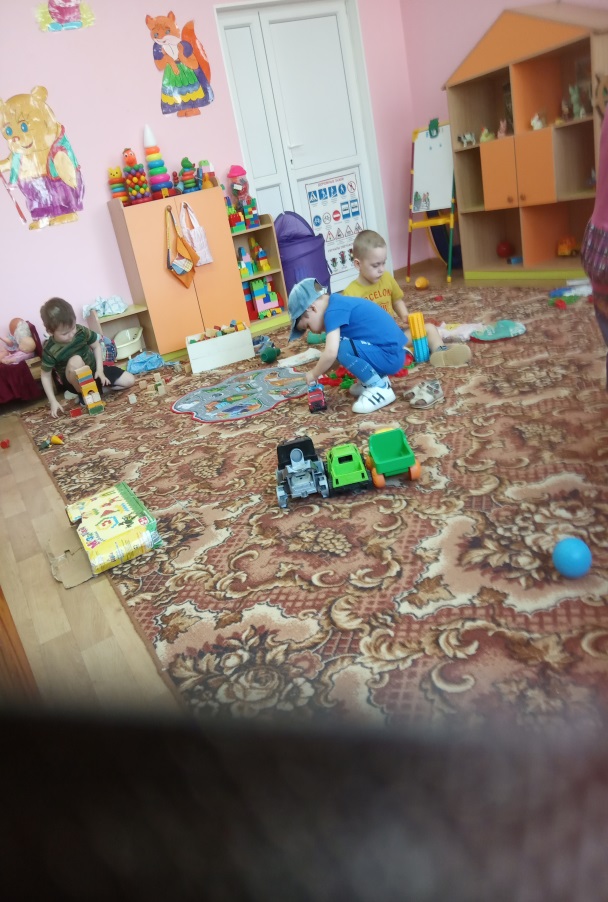 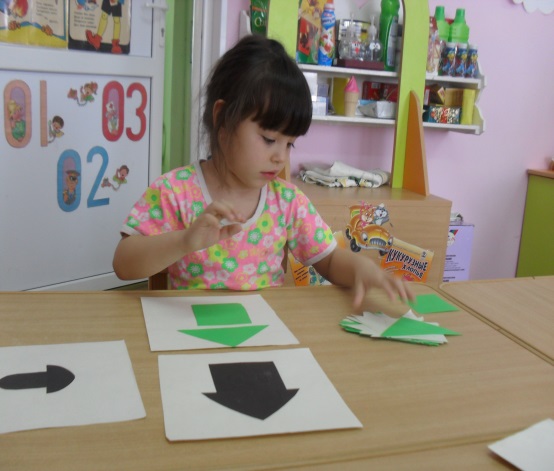 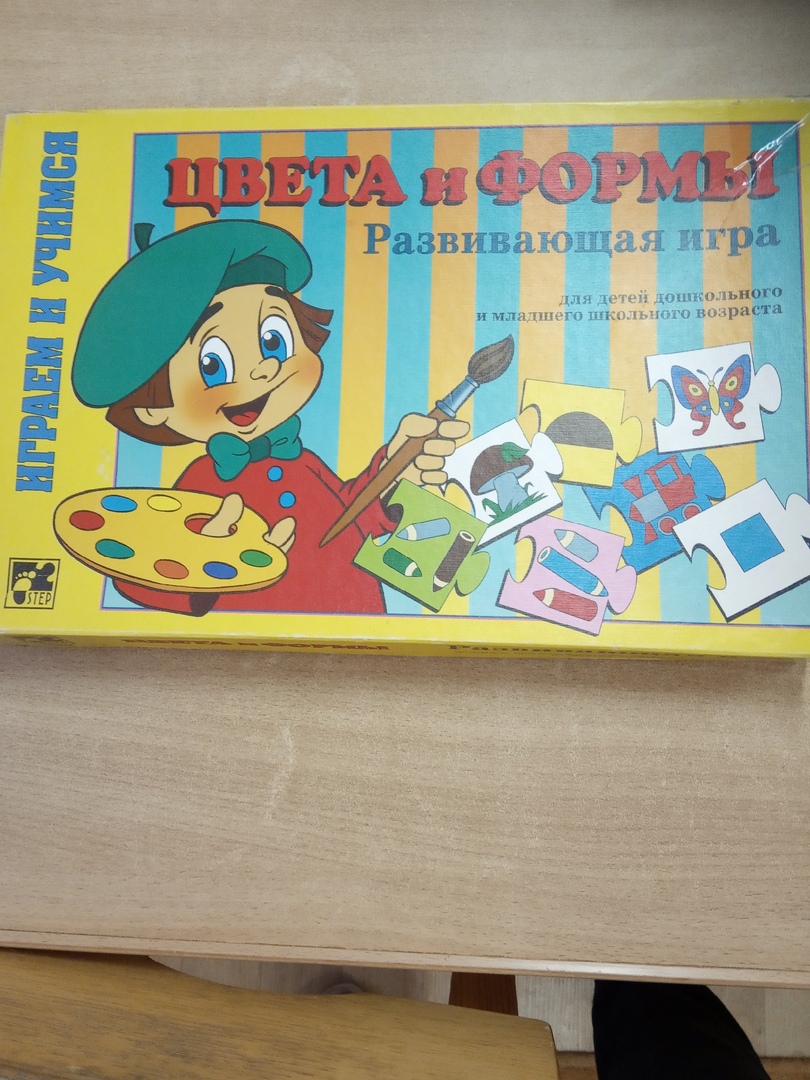 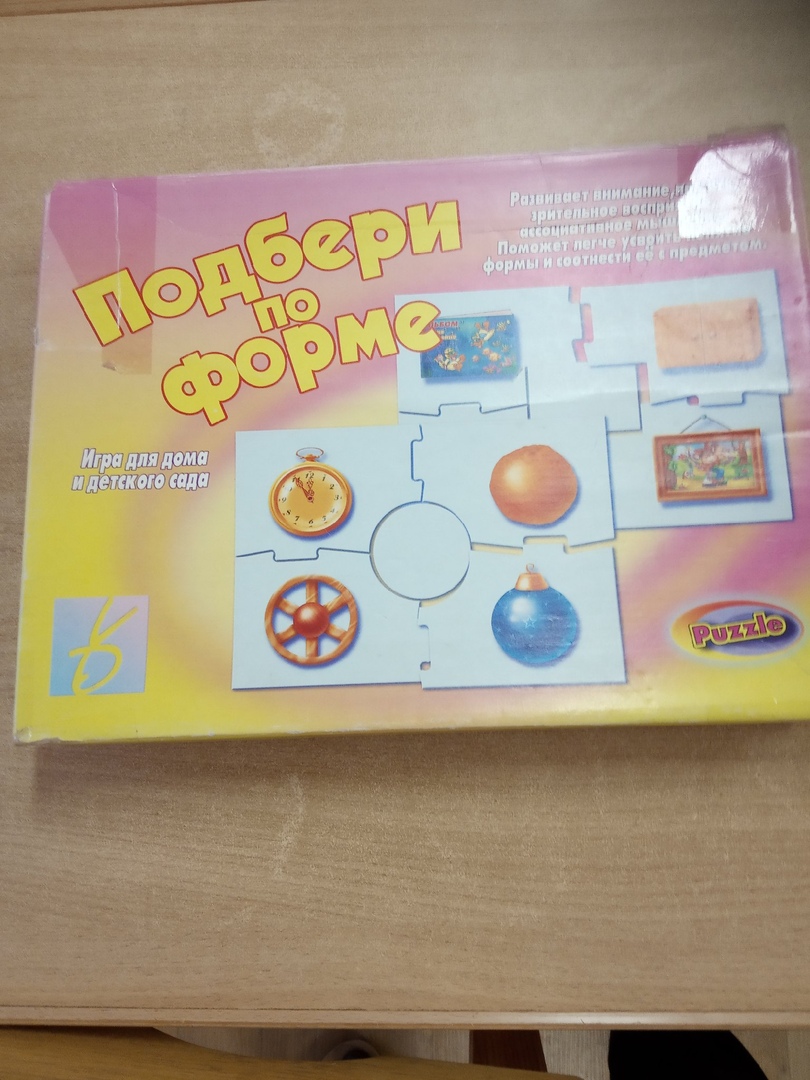 Формировать у детей представления об окружающем мире мне помогают такие игры как:  «Назови одним словом»,  «Из чего сделано?», «Что лишнее?», «Когда это бывает?», «Какое время года?».
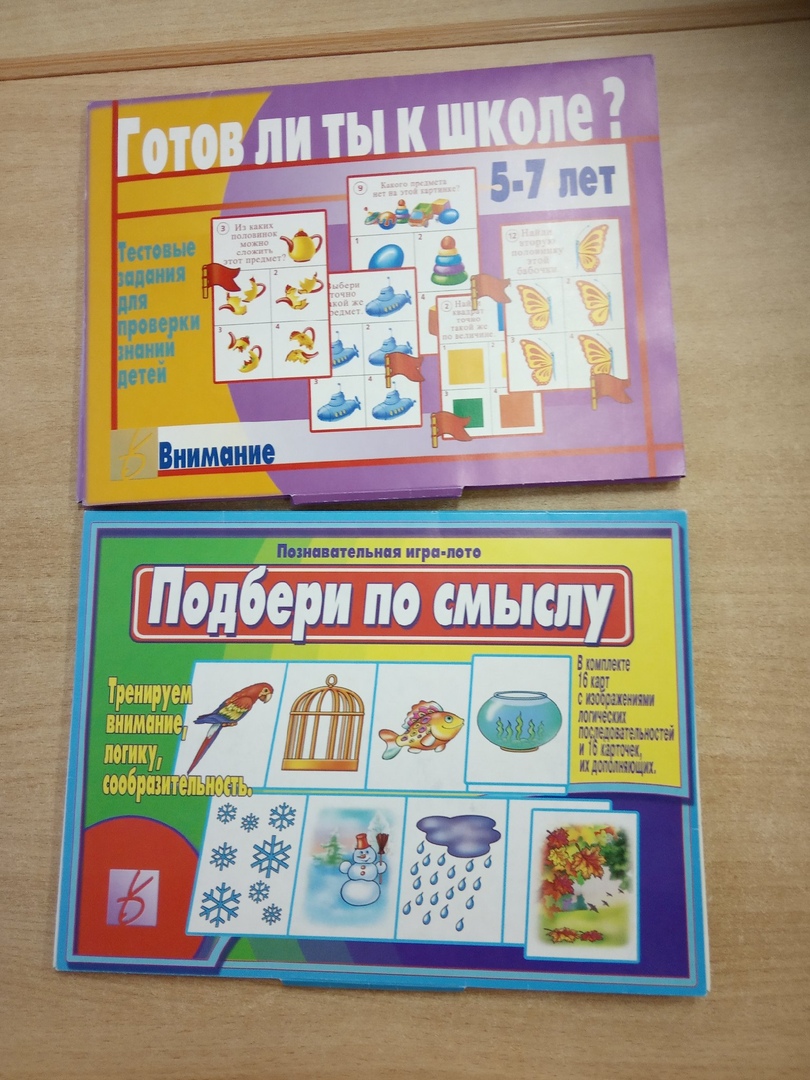 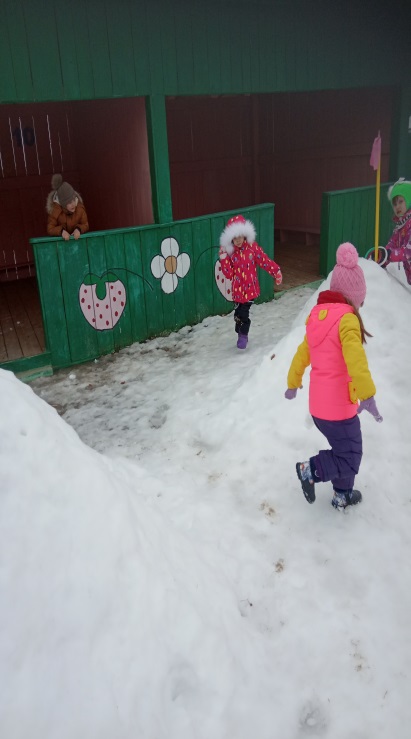 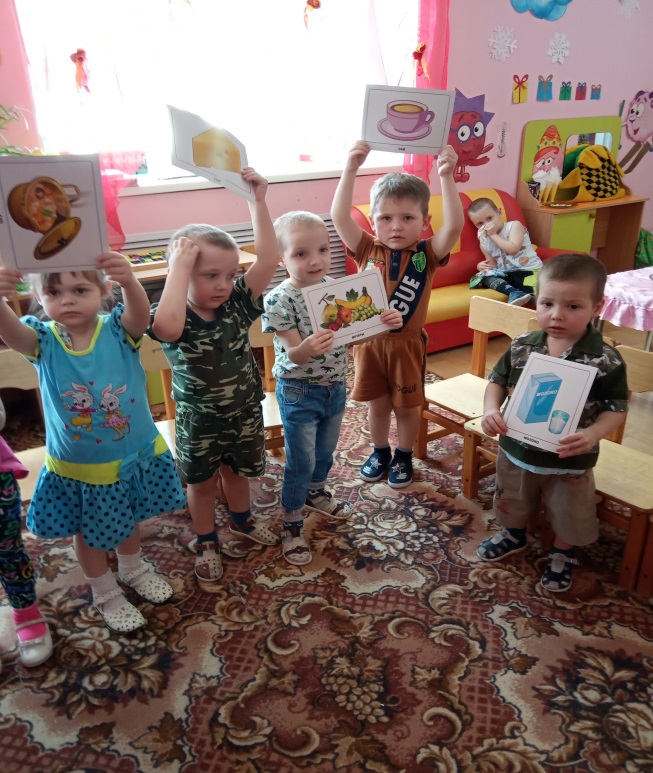 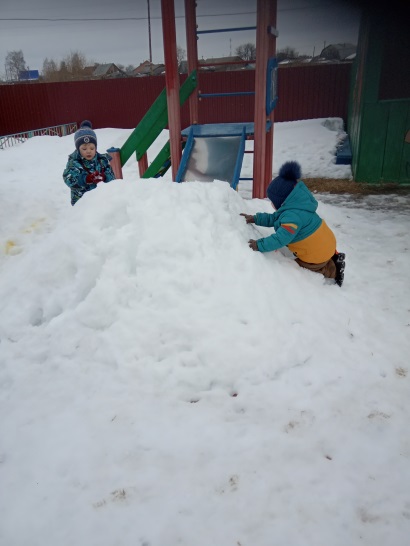 Диагностические исследования в области познавательного развития,
Спасибо за внимание